Unit 3: POLITICAL PARTIES
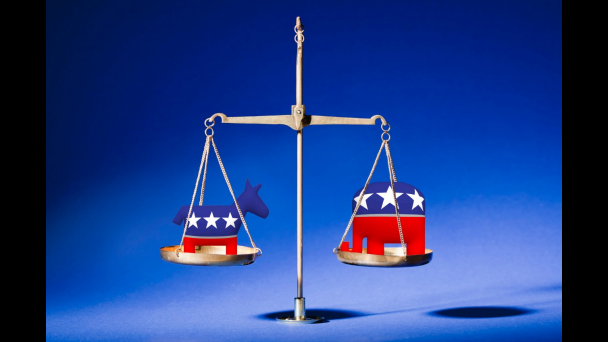 Democratic Party Values
Liberal approach to social issues
Tolerant of diversity — different views, religions and cultural practices
The power of the federal government should be increased if it makes society fairer
Religion is a private matter, so maintain the separation of church and state
Taxes should be used to improve education, healthcare and other social welfare programmes
Minority groups need protection and special help if they are disadvantaged
Big business needs to be monitored and regulated by the federal government to keep it under control
Federal government should act to reduce global warming
Republican Party Values
Conservative approach to social issues
Aim to protect ‘traditional’ US values and way of life
Emphasises the importance of religion in national life —‘one nation under God’
States’ rights need to be protected from big government
Taxes should be kept as low as possible — individuals will spend their own money in better ways than the federal government will
Minority groups do not need special treatment — all Americans should be treated equally
Big business should be free to make money — the federal government should stay out of its way
Global warming is not fully understood. The federal government should not waste money on environmental action
Spot the Policy Differences!
Which party supports each policy? 

Health insurance made mandatory to prevent millions being uninsured
Tough immigration controls
Restrictions on who can own a gun, and what kind of gun can be owned
Businesses have to comply with environmental regulations
Cut taxes as low as possible
Public schools should have school prayers
Supportive of gay marriage
Ban or severely limit abortion
9. Big donors and big business should be able to fund political campaigns as much  as they want
10. Supportive of harsh punishments for criminals
11. Gay people allowed to openly serve in the military
12. Affirmative action should help minorities by prioritising the selection of members of under-represented groups in government employment and higher education
Some Demographic Distinctions
Which party is each demographic group most likely to vote for? 

Low income 
Middle income
High income
Rural population
Small town population
Urban population
Whites
Hispanics
Blacks
Asians
Men
Women
Younger voters (under 40 years)
Older voters (over 40 years)
Regional & Geographic Differences
Republicans attract more votes in:

The south (‘Bible belt’)
Central states
Democrats attract more votes in:

The northeast and eastern seaboard
The west
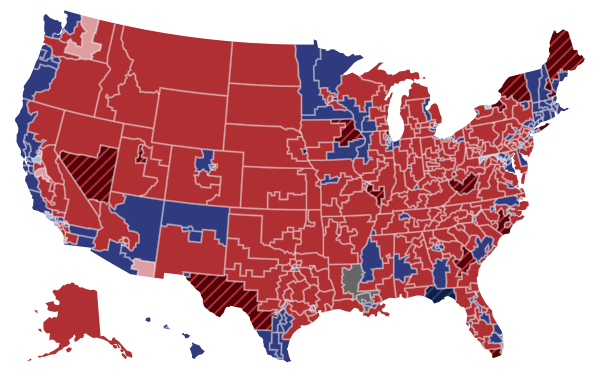 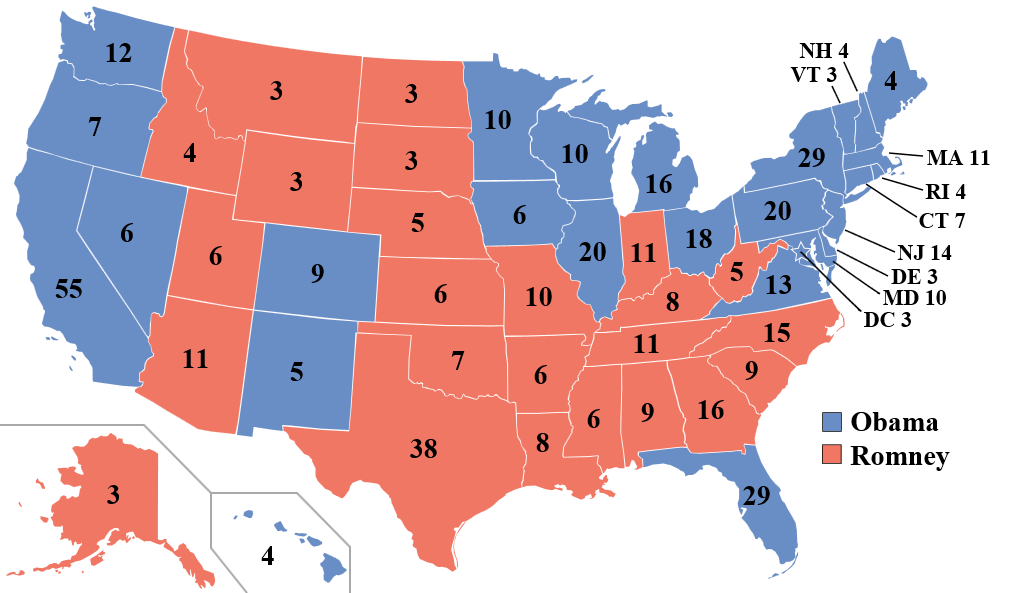 2012 Presidential election		2014 House of Representatives election
Which party supports each policy?
Which party is each demographic group most likely to vote for?
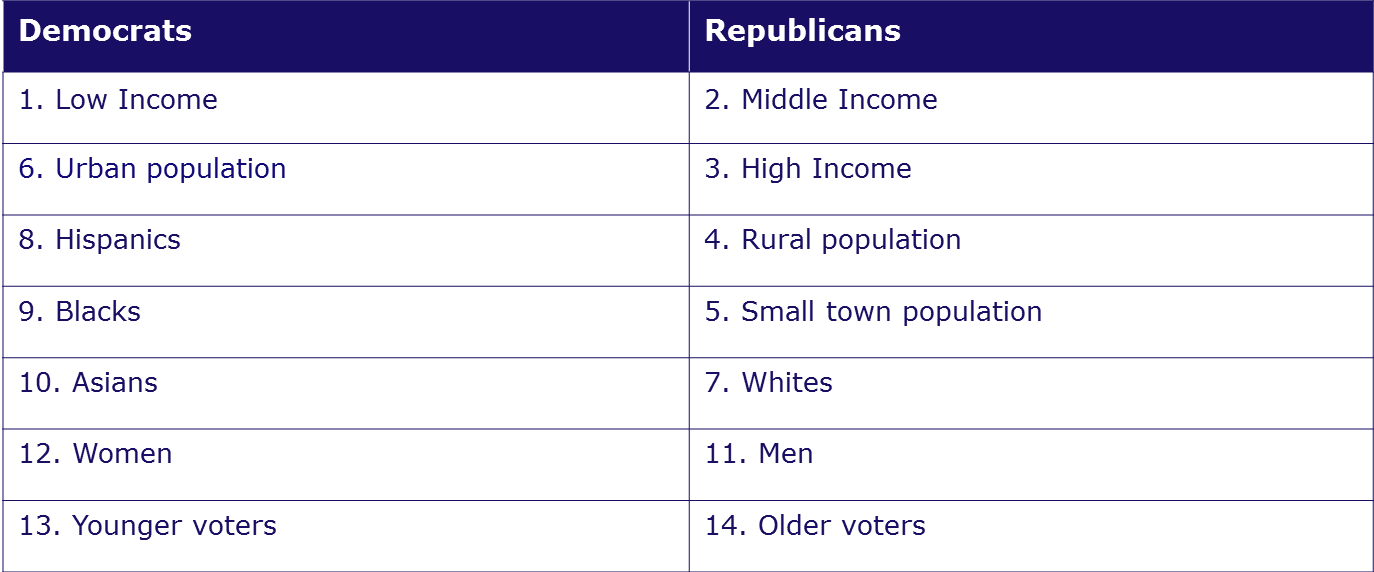 What Do Political Party Members Do?
Major function of each party is to get its candidate elected to office
Steps include:
Candidate Nomination - Party members nominate, or name, the candidates they want to run for office.
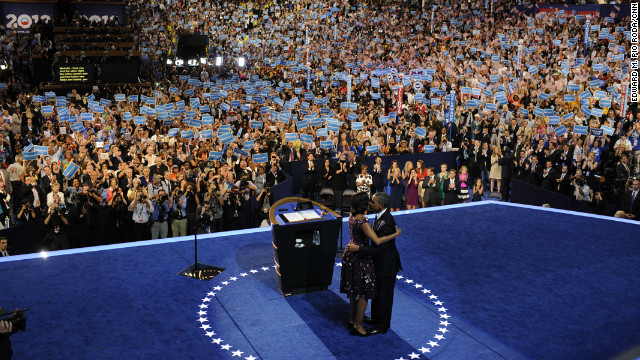 Obama’s Acceptance Speech, Democratic Party National Contention, Charlotte, N. Carolina 2012
What Do Political Party Members Do?
2. Party starts an election campaign
An effort to gather support for its candidates and inform voters of the party’s stand on issues
Requires many party workers and volunteers to perform dozens of job that include:
Raising funds
Polling voters/making phone calls
Drive voters to the polls
Register voters
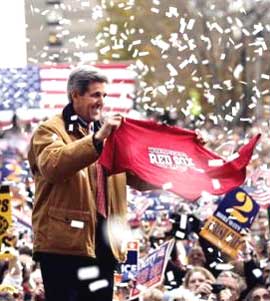 John Kerry Campaigning, 2012
What Do Political Party Members Do?
Presidential Election Campaigns





Congressional (midterm) Election Campaigns
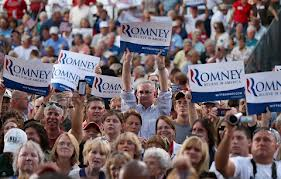 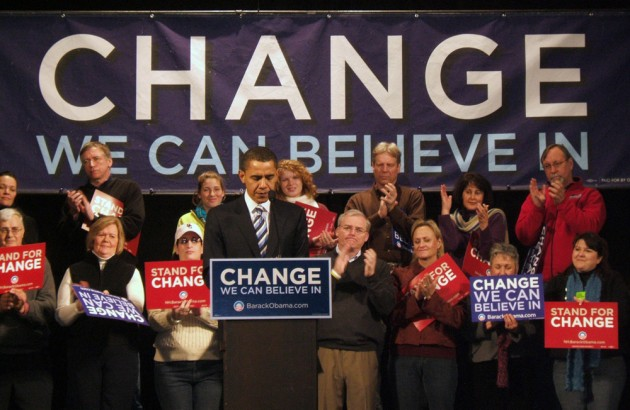 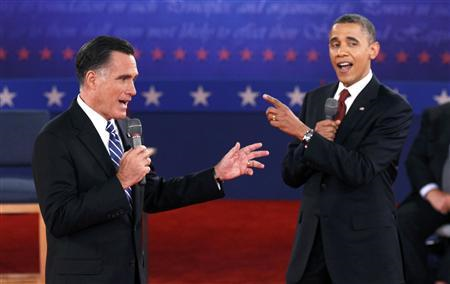 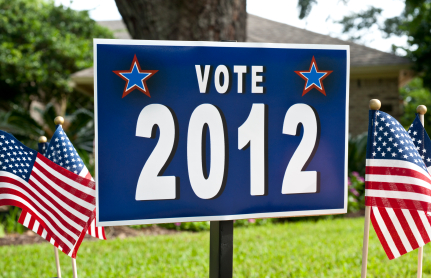 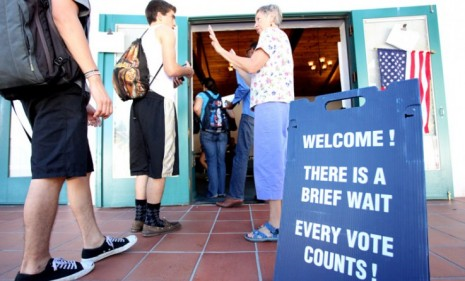 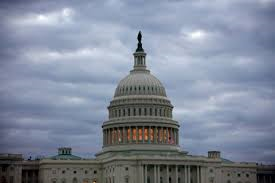 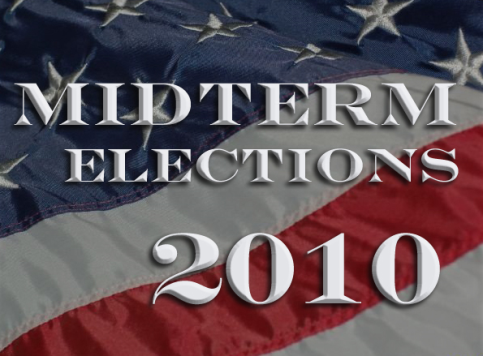 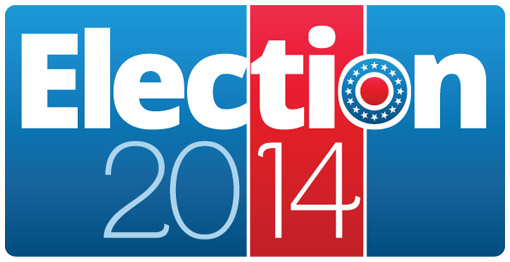 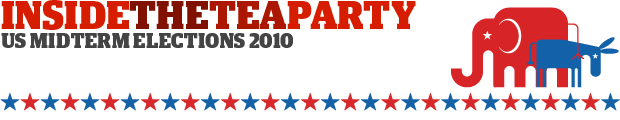 What Do Political Party Members Do?
3. Once a party’s candidate is elected, the party helps the candidate organise & manage the govt.

Example: When a President is elected, 100’s of job vacancies in govt. must be filled. Jobs are usually filled by party members who have contributed time, energy & money to the campaign (e.g. The American Foreign Service Association, which tracks ambassadorial appointments, notes that in Obama’s second term 53% of these appointments were political - Less than half have come from the career Foreign Service pool). 
Patronage: Giving jobs or special favours to party workers (e.g. The Washington Post noted that a former U.S. Senator, Max Baucus, appointed ambassador to Beijing in April 2014, "managed to raise eyebrows during his confirmation hearing by acknowledging, 'I'm no real expert on China”).
Political Party Organisation
Political Parties are organized at every level:
Local Party Committee :  Goal is to get candidates from party elected to local political office, like mayor, city councilman, school superintendent, etc…
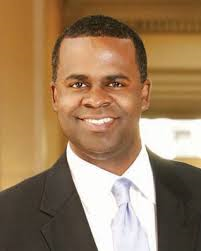 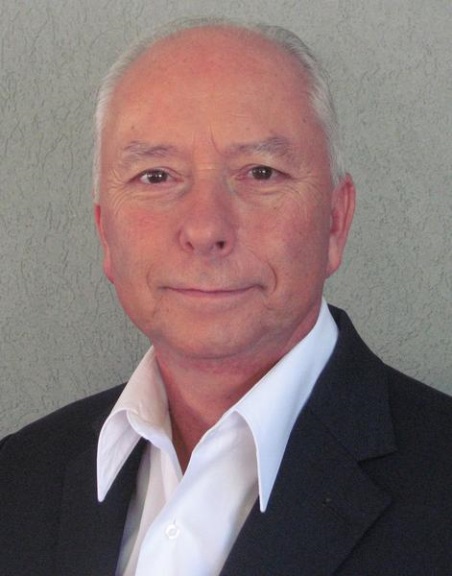 Mayor of Atlanta, GA:
Kasim Reid
Baldwin County Commission, GA:
Lawson Lawrence
Political Party Organisation
Political parties are organized at every level:
State Party Committee - Goal is to get candidates from party elected to state political office, like governor, attorney general, state legislator, etc…
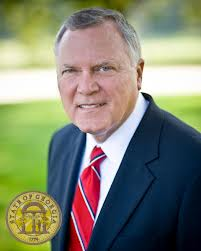 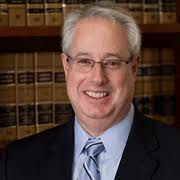 Attorney General, Georgia:
Sam Olens
Governor of Georgia:
   Nathan Deal
Political Party Organisation
Political parties are organised at every level:
National Party Committee: Goal is to get candidates from party elected to national political office, like President, Vice President, Senator & House Representative
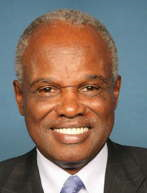 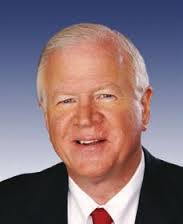 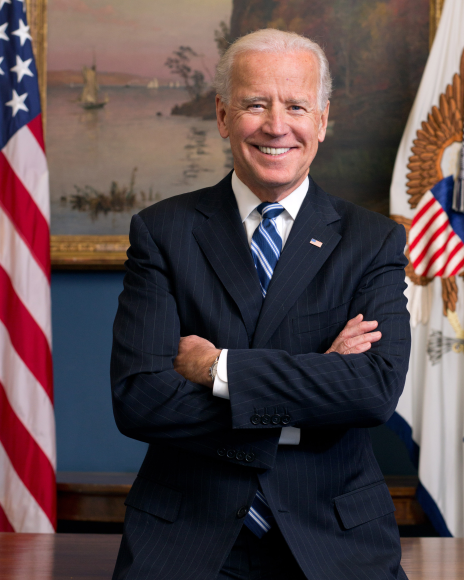 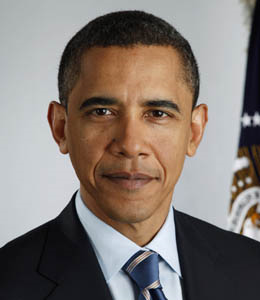 President Barak Obama              Vice President Joe Biden              Sen. Saxby Chambliss, GA          David Scott GA, HoR , 13th Dist. (D)
Third Parties
What are Third Parties?
Parties representing minority opinions that challenge the Democrats and Republicans. Some successful Third Parties:

Populist Party – The People's Party, also known as the "Populists", was a short-lived, established in 1891 as a split off from Rep. Based among poor, white cotton farmers in the South, it was most important in 1892-96, and then rapidly faded away. 
Progressive Party – The Progressive Party (1912) was formed by former President Theodore Roosevelt after a split in the Republican Party between him and President Taft. The party also became known as the Bull Moose Party after journalists quoted Roosevelt saying "I'm feeling like a bull moose" shortly after the new party was formed!
Libertarian Party – A national party that reflects, represents and promotes the ideas and philosophies of libertarianism (freedom as a political end) & free market capitalism/laissez-faire capitalism (no government interference in economy). In 30 states where voters can register by party, the party has 330,811 registered voters. 
Tea Party – A political movement known for advocating a reduction in the national dept & federal deficit by reducing government & taxes. A mix of right-wing conservatives, libertarians & populists it has sponsored protests & supported political candidates since 2009. However expected gains in the 2010 mid-terms never really happened and the “party” has been on the wane since.
3 Kinds of Third Parties:
Single Issue Parties:

Examples:
 Prohibition Party: formed in 1872 to support banning of alcohol in the U.S.
 U.S. Marijuana Party: formed to support the legalization of marijuana in the U.S.
 Green Party: formed to protect the environment
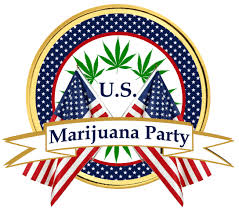 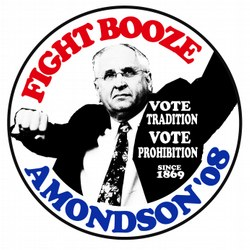 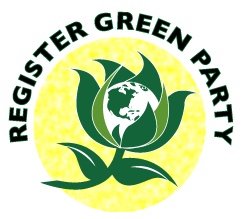 3 Kinds of Third Parties:
2. Political/Ideological Belief Parties:

Examples:
 Libertarian Party
 The Tea Party
 Socialist Parties
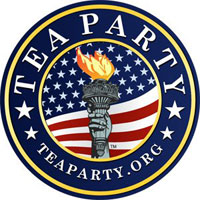 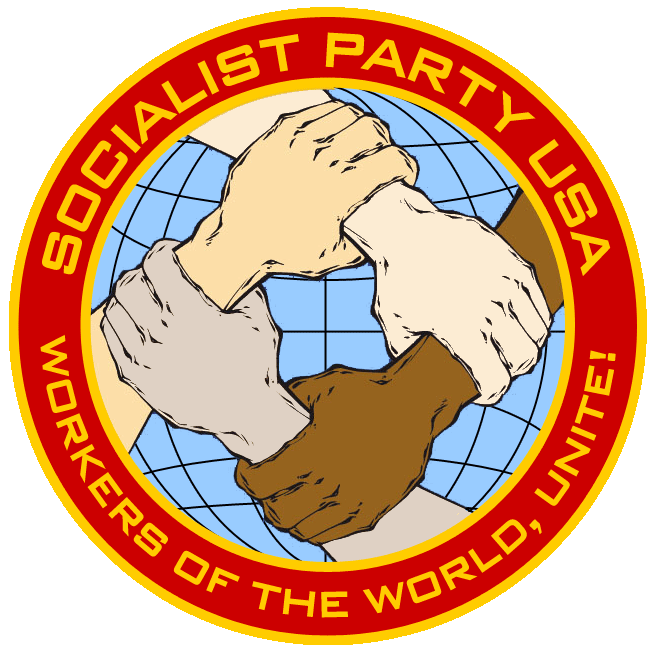 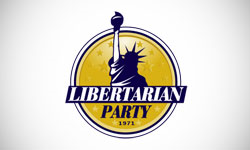 3 Kinds of Third Parties:
3. Candidate-centred Parties:
Examples:
Ross Perot & the Reform Party – Founded in 1995 by Ross Perot (in the wake of his 1992 Presidential campaign, which gained 19% of the national vote. Perot said Americans were disillusioned with the state of politics (being corrupt and unable to deal with vital issues) and desired a viable alternative to the Republican and Democratic Parties. The party's most significant victory came when Jesse (“the ace”) Ventura was elected governor of Minnesota in 1998. Since then, the party has been torn by infighting and disagreements.
Ralph Nader – Ralph Nader ran in the 2000 United States presidential election as the nominee of the Green Party, appearing on the ballot in 43 states & DC. He won 2,882,995 votes (2.74% of the popular vote). A result that whilst not that significant for the Greens, was profoundly significant for the Presidential race of Democratic candidate Al Gore. Many of Nader’s voters were discounted Democrats, which, given Bush eventually won the 2000 race when the Supreme Court effectively gave Florida to the Republicans in a highly controversial state election, basically meant Bush won the White House by 537 votes!
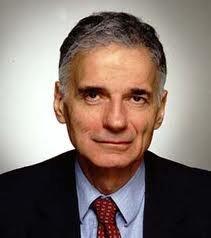 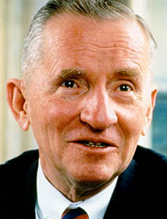 Ross Perot
Ralph Nader
Third Parties
America First Party
American Heritage Party
American Independent Party
American Nazi Party
Communist Party USA
Constitution Party
Family Values Party
Grassroots Party
Green Party
Independence Party
Labor Party
Libertarian Party
Light Party
Natural Law Party
The Third Party
Worker’s World Party
Peace and Freedom Party
Prohibition Party
Reform party
The Revolution
Socialist Party, USA
Southern Independence Party
U.S. Pacifist Party
Veterans Party of America
We the People Party
Knights Party
Libertarian National Socialist Green Party
Pansexual Peace Party
Pot Party
Constitutional Action Party
American Falangist Party
U.S. Marijuana Party